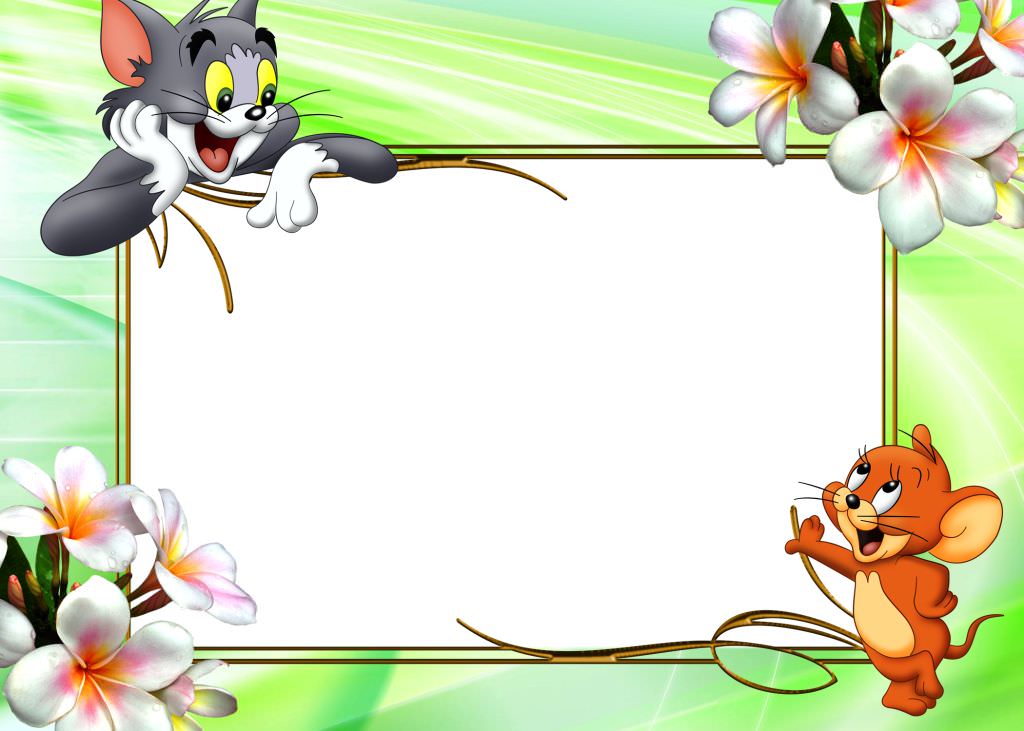 M«n: TiÕng ViÖt
  Bµi 3: C    c
`
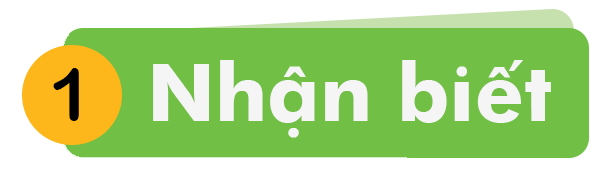 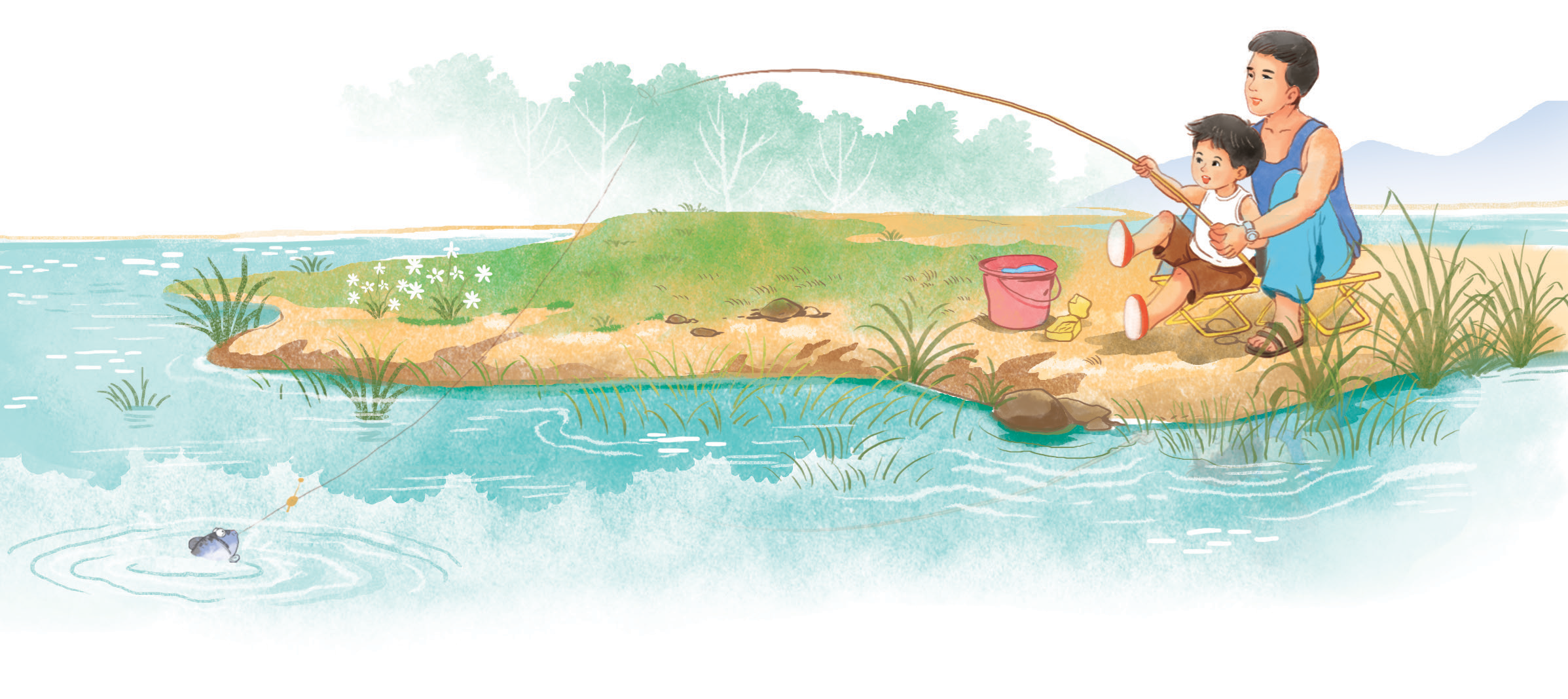 Nam vµ bè c©u c¸.
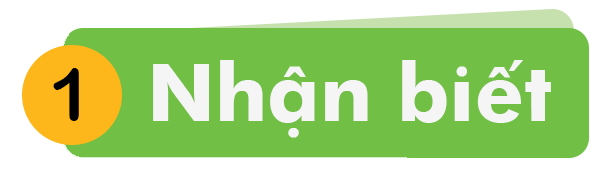 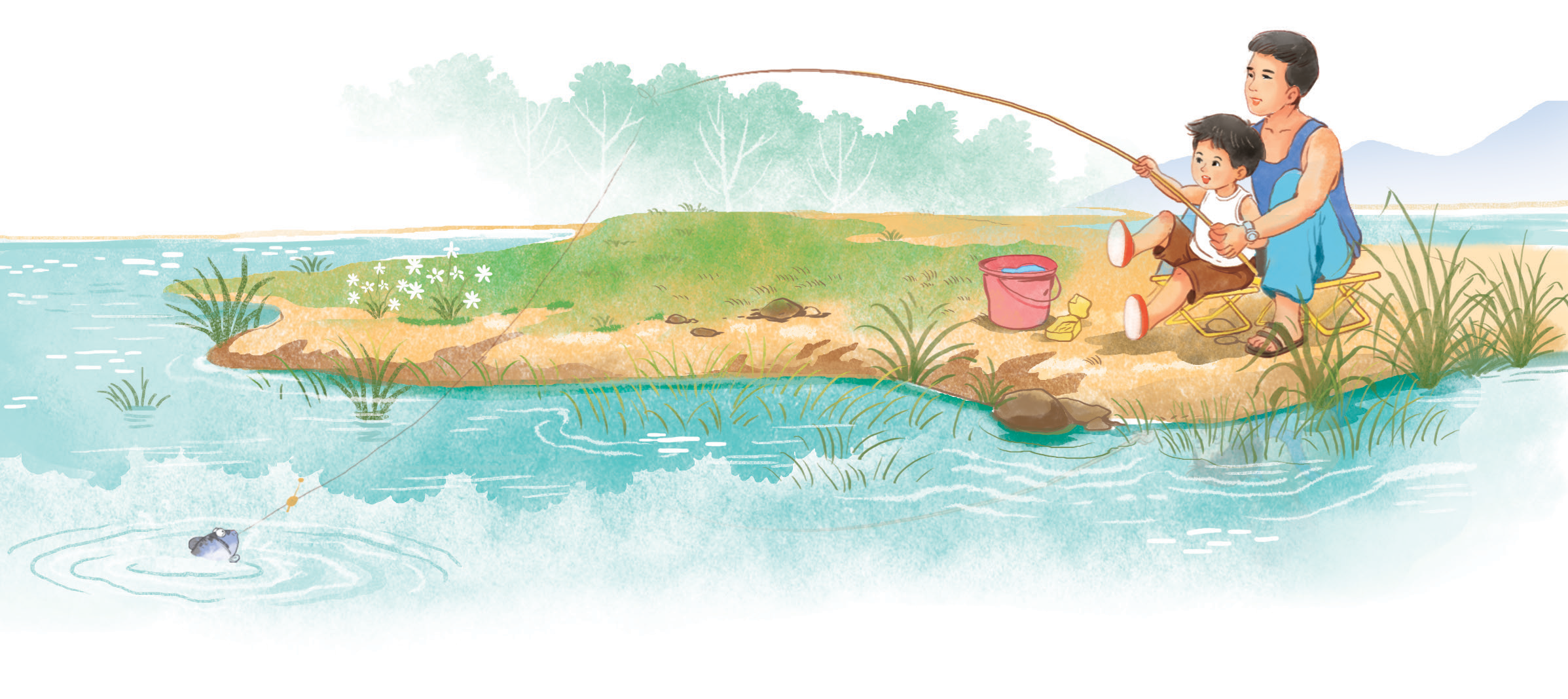 Nam vµ bè c©u c¸.
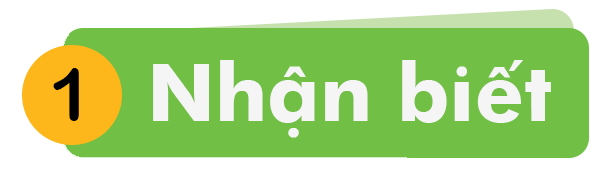 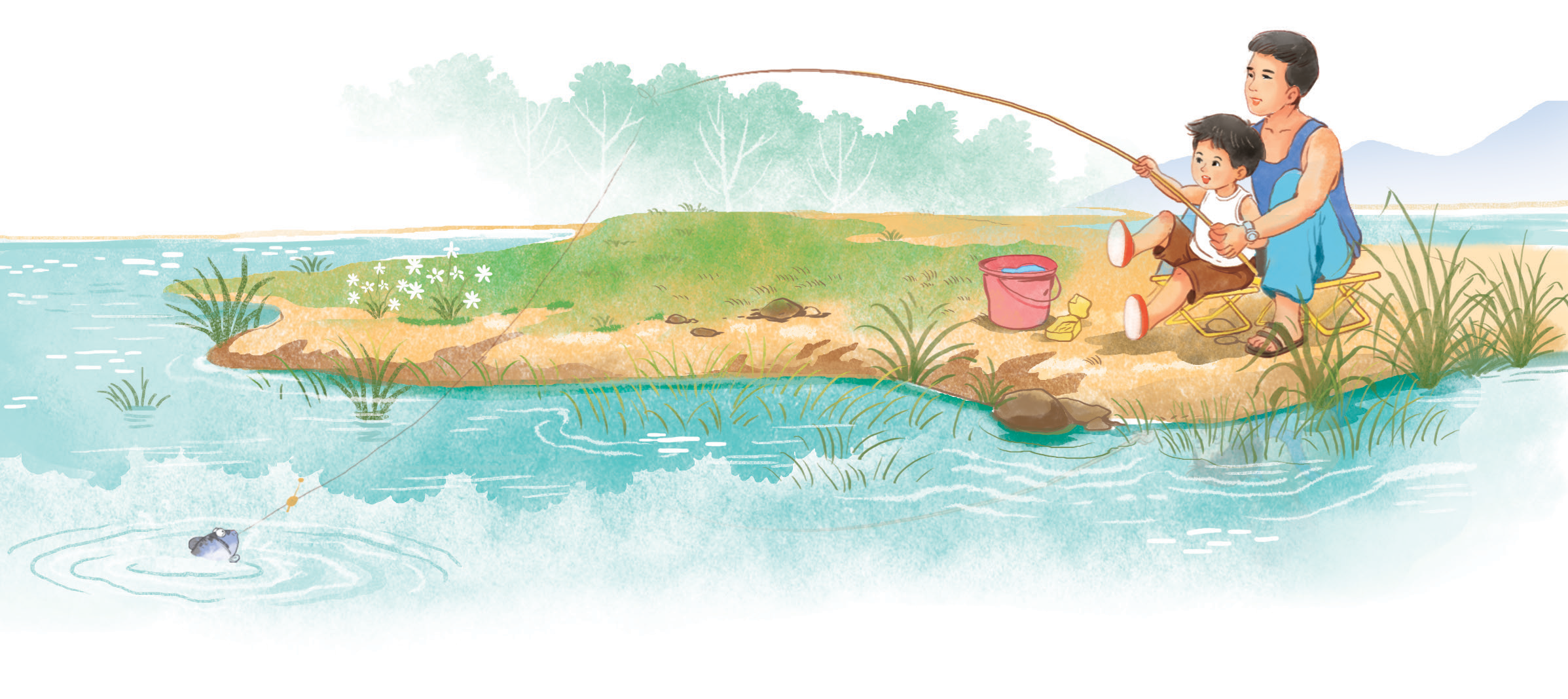 Nam vµ b« c©u ca.
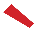 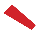 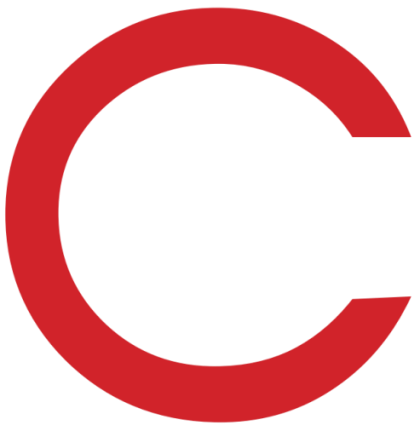 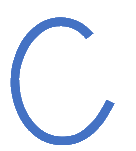 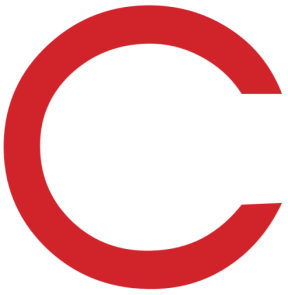 Luyện đọc
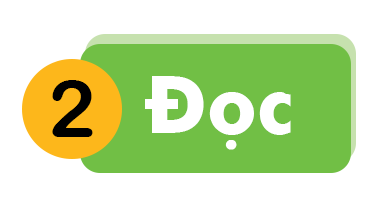 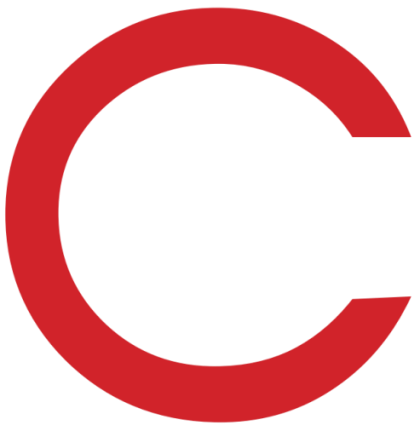 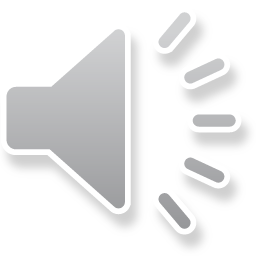 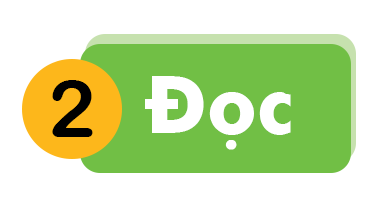 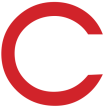 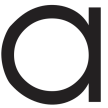 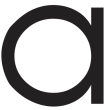 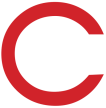 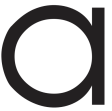 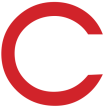 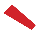 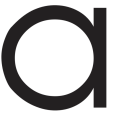 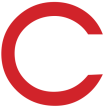 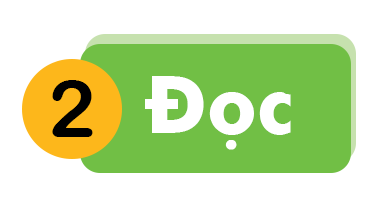 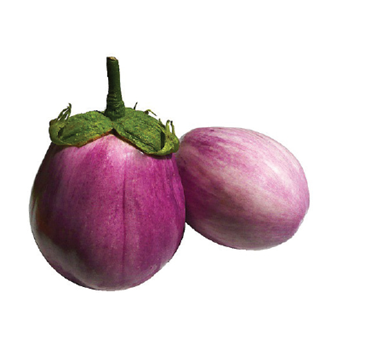 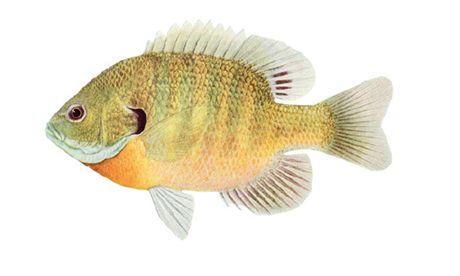 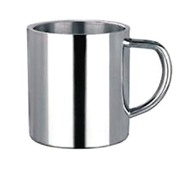 cµ
c¸
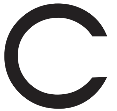 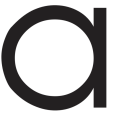 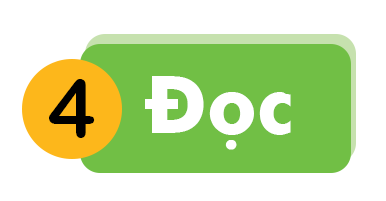 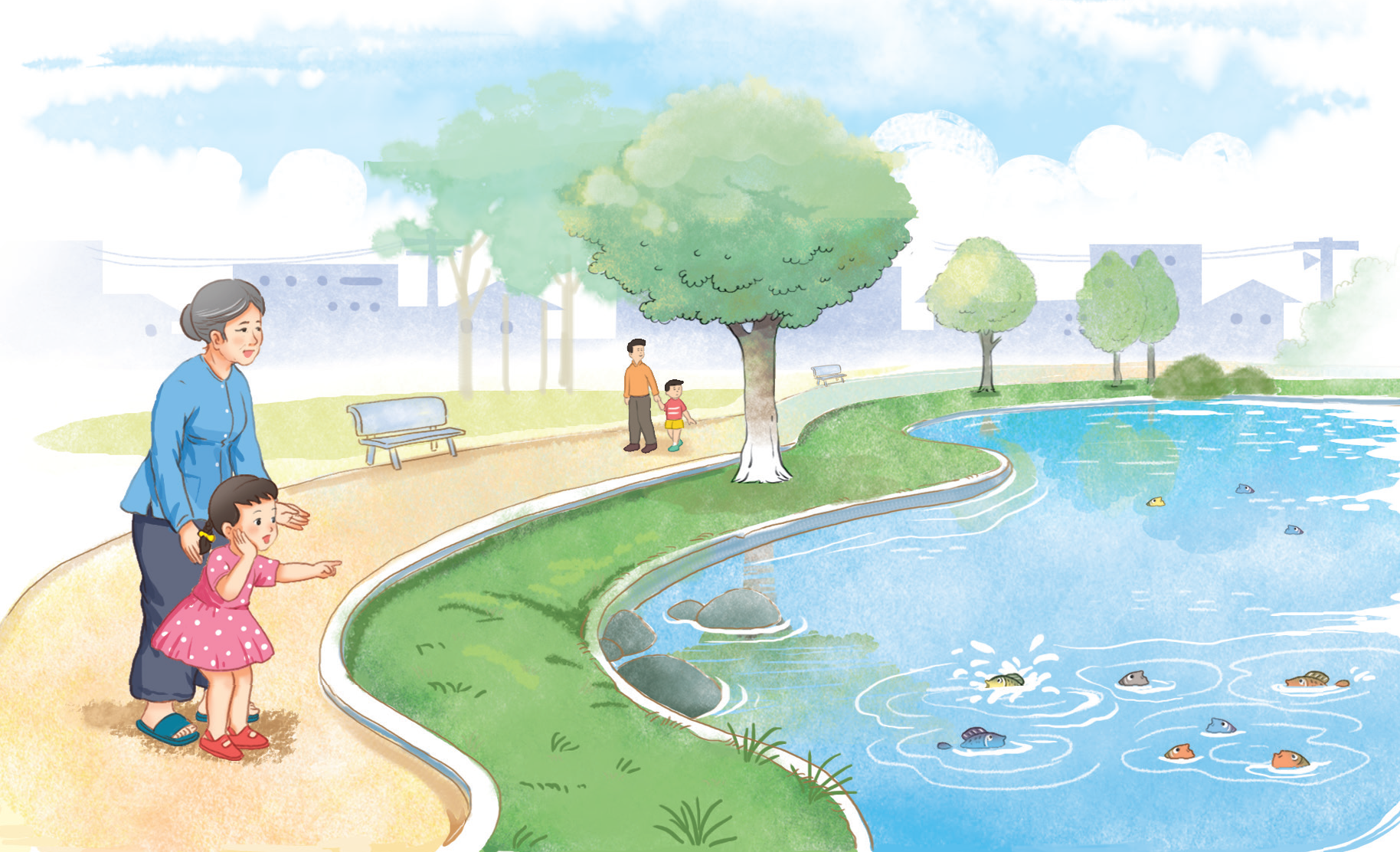 A, c¸
c
cµ
ca
c¸
A, c¸.
[Speaker Notes: GV cho 3 – 4 HS đọc toàn bài.]
Luyện nói
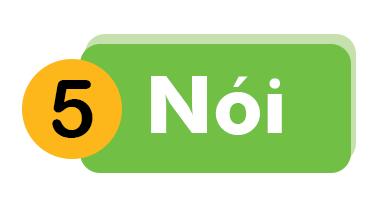 Chào hỏi
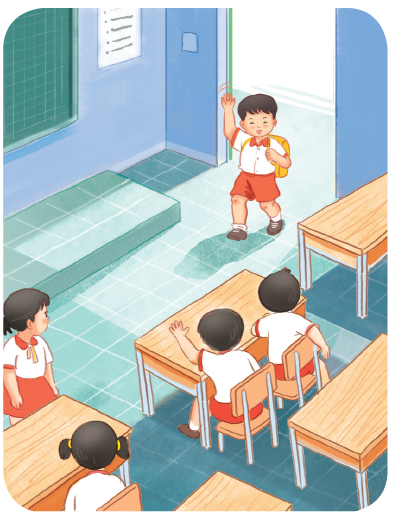 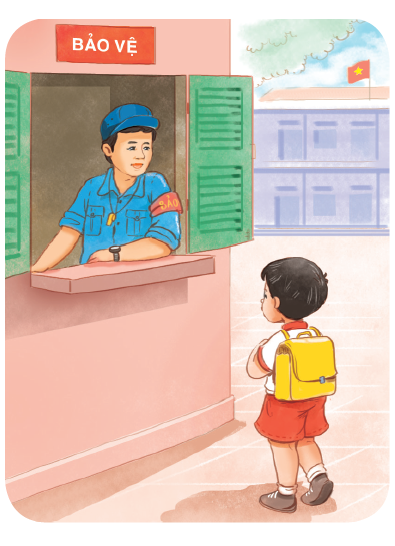 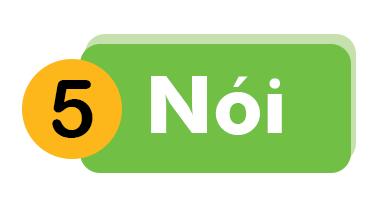 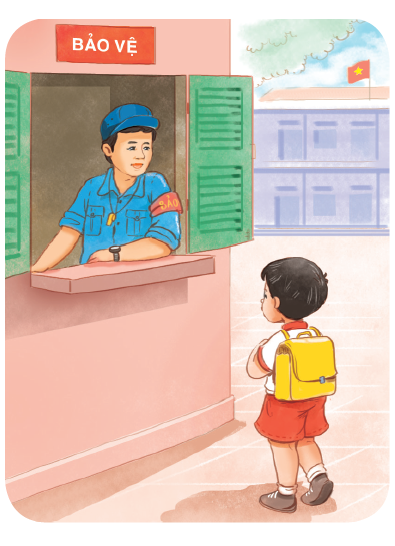 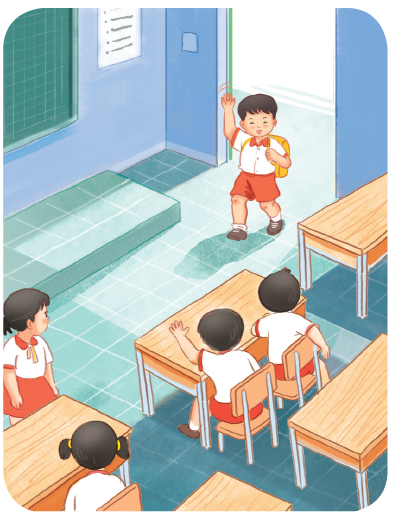 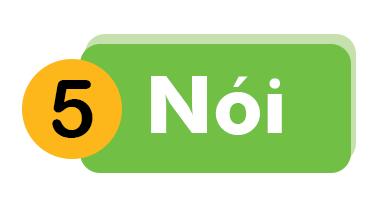 Chào hỏi
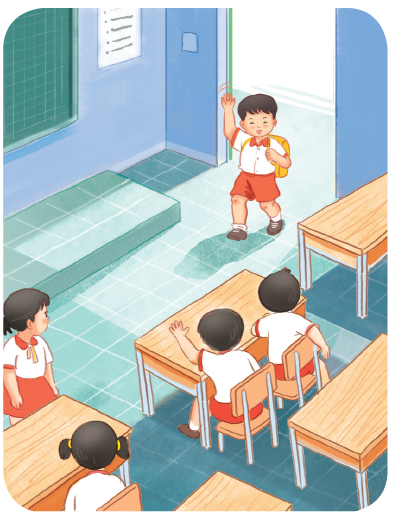 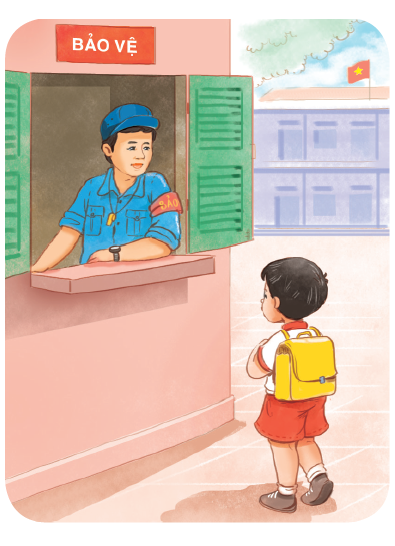 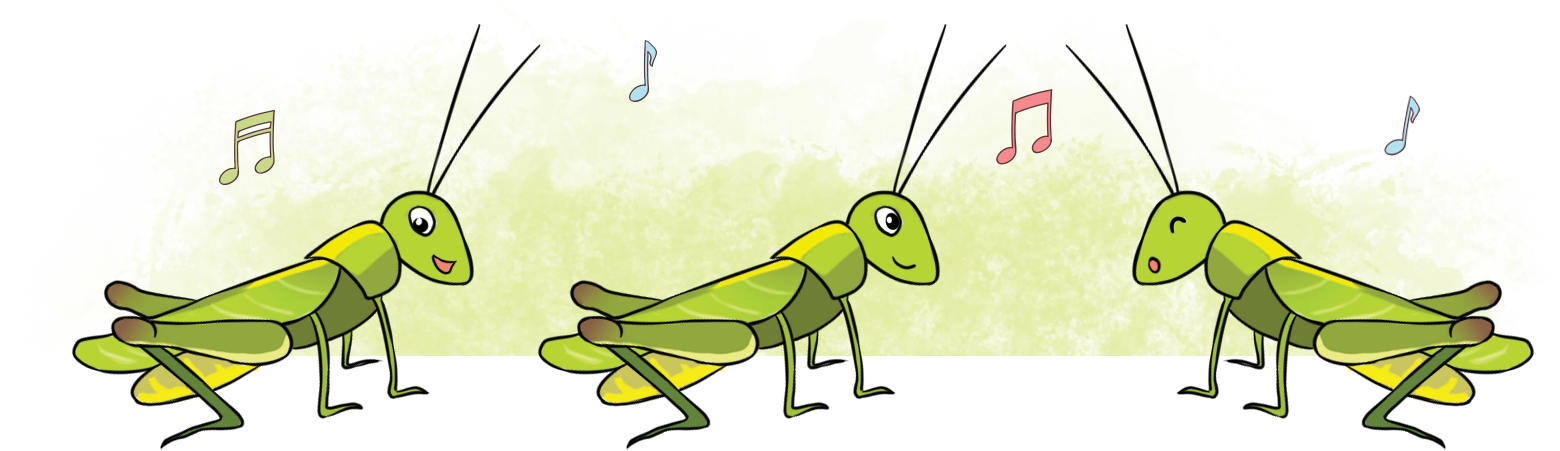 Luyện viết
Chữ c
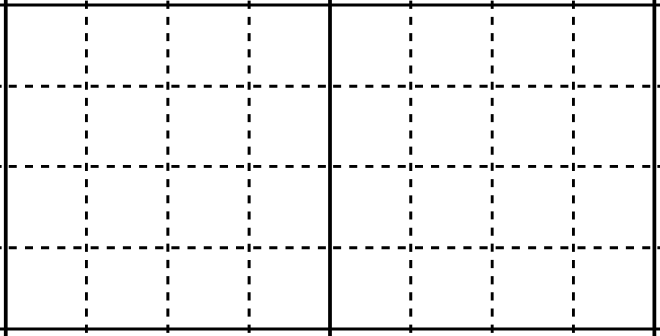 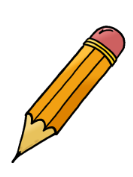 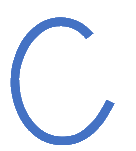 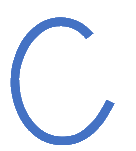 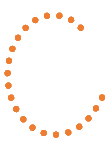 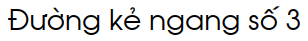 2 li
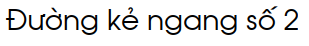 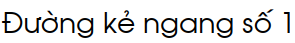 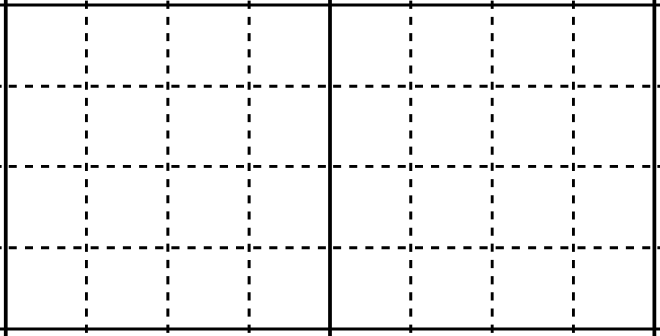 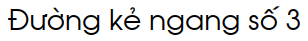 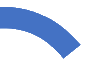 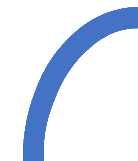 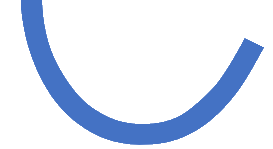 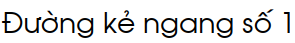 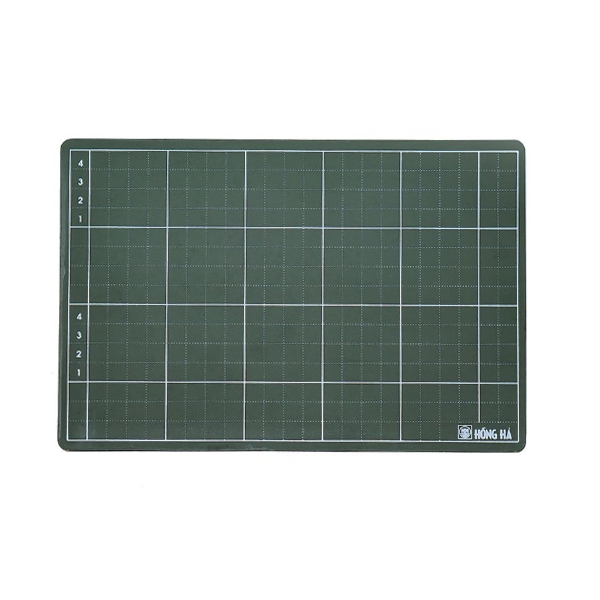 Viết bảng
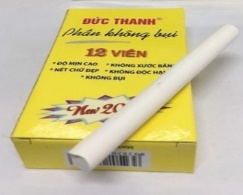 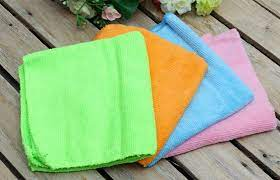 Dặn dò
Hoµn thµnh phÇn bµi tËp «n luyÖn.
ChuÈn bÞ ®Çy ®ñ ®å dïng vµ s¸ch vë cho buæi häc sau.
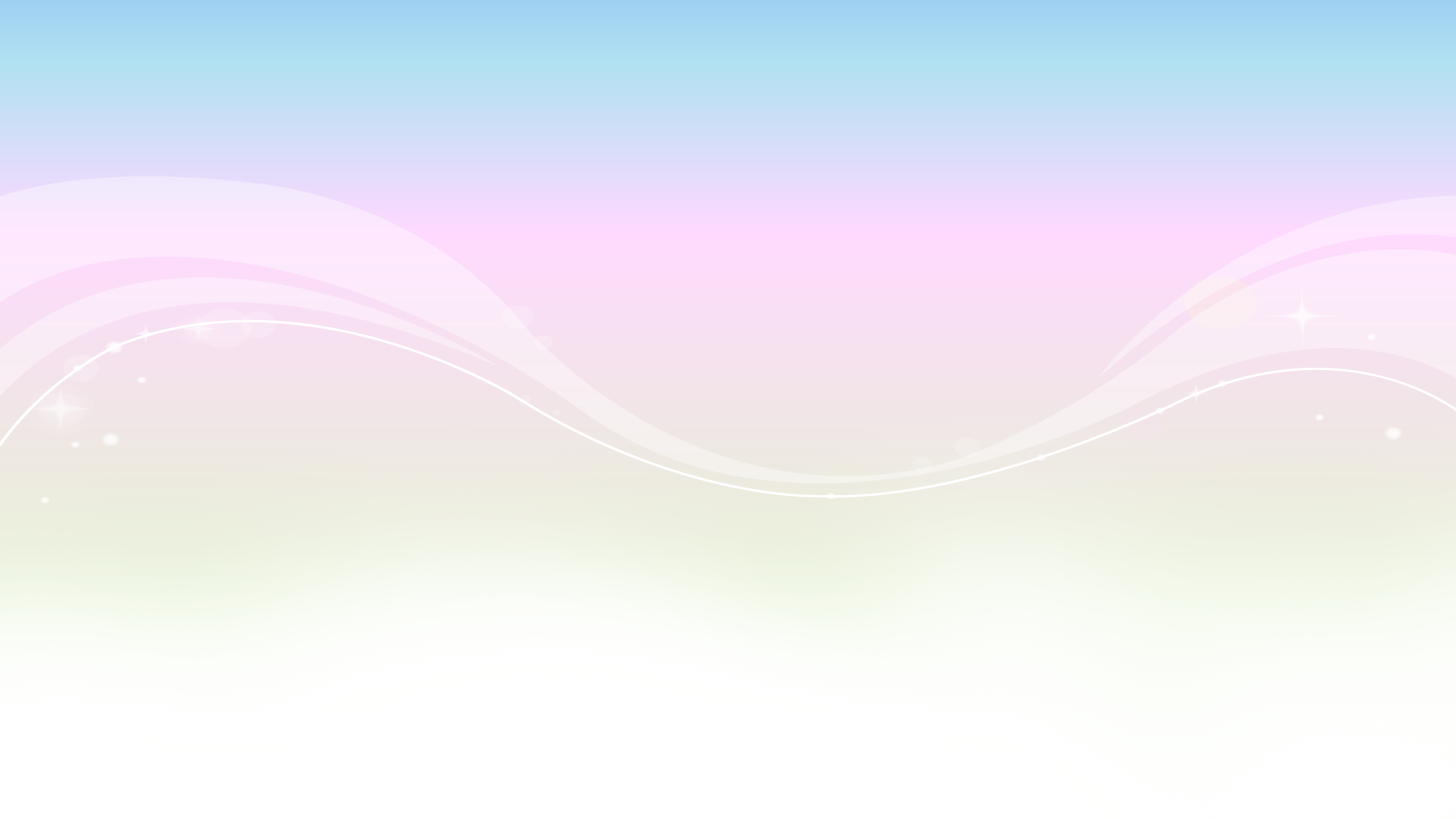 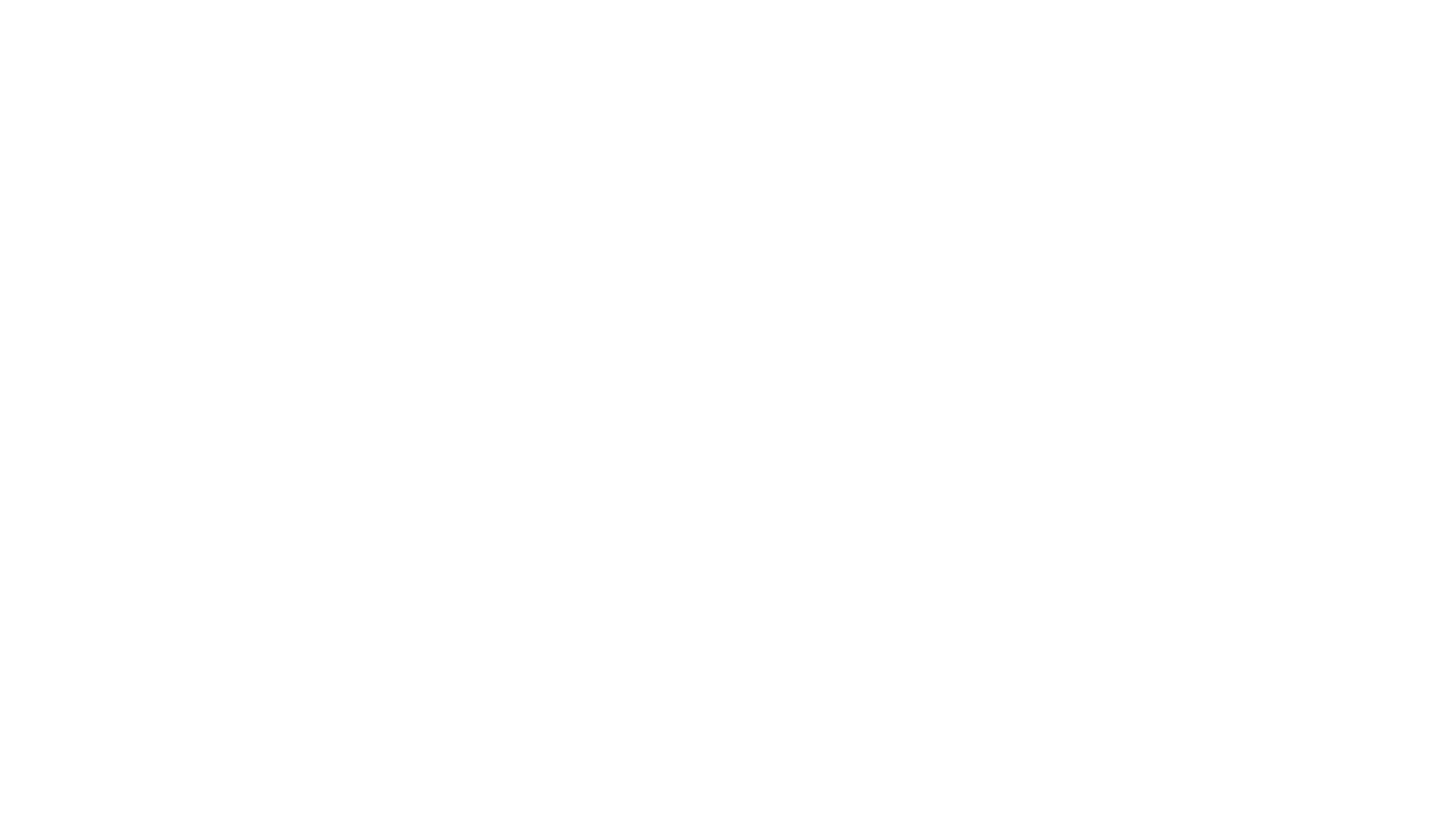 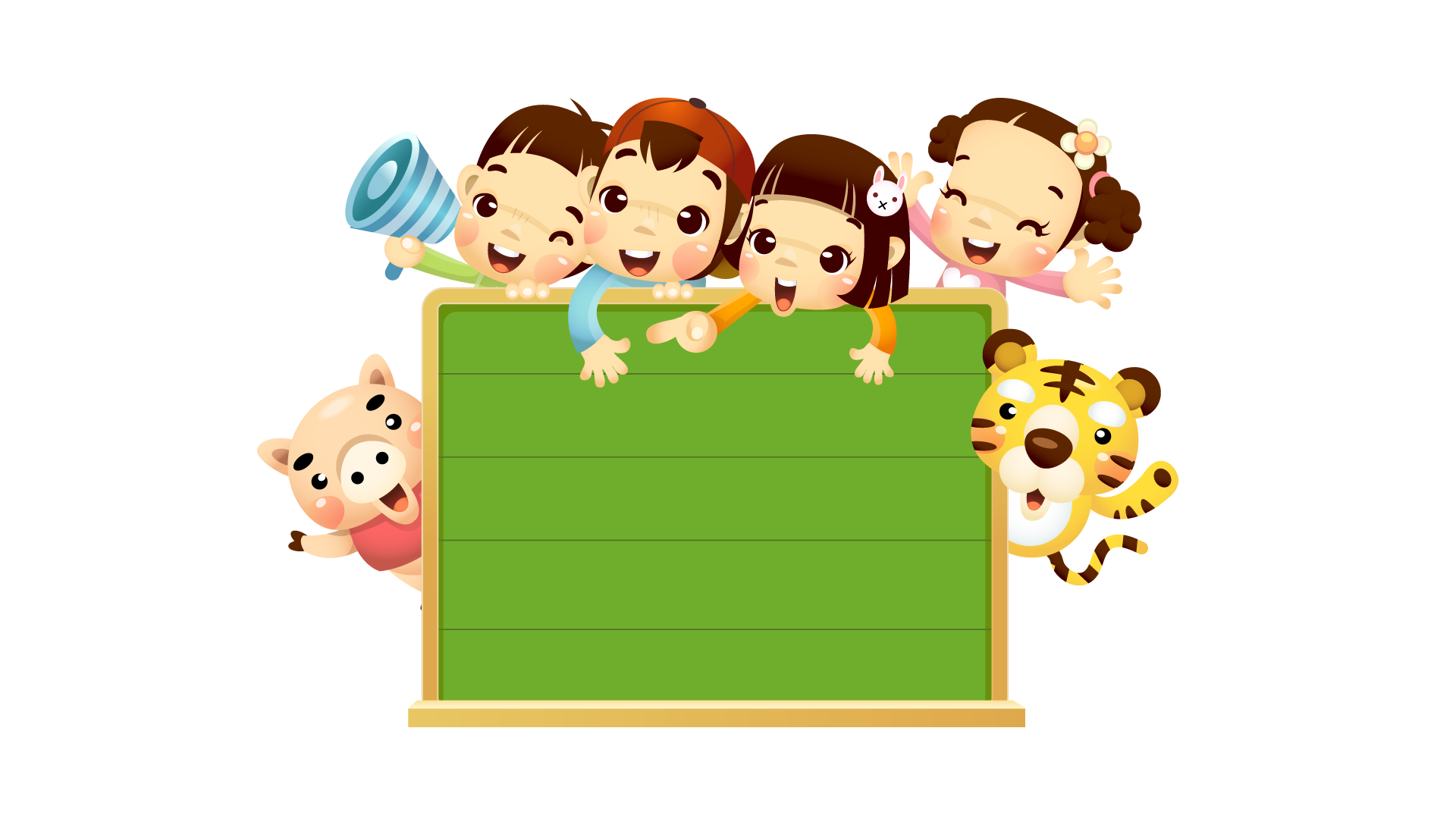 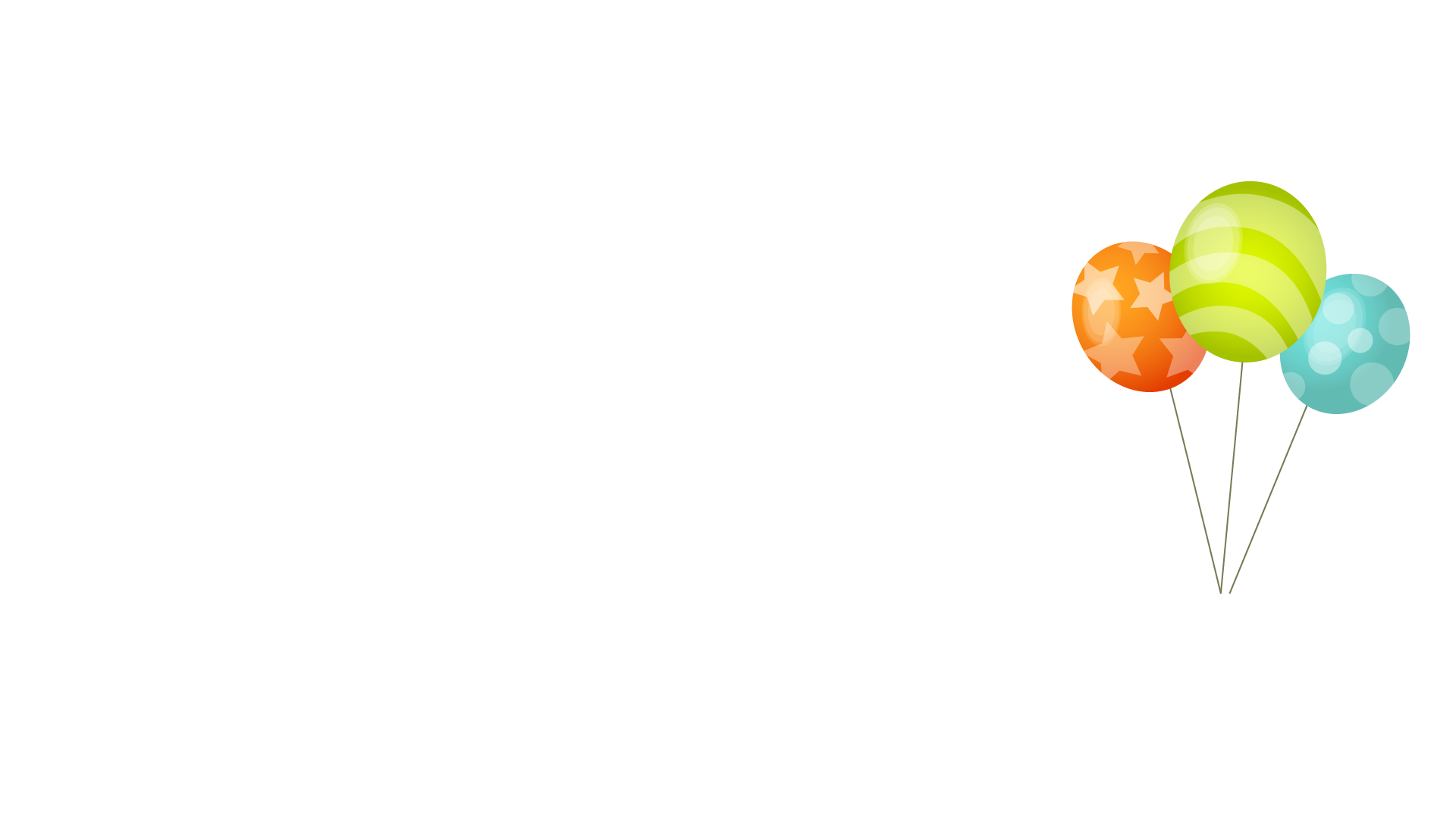 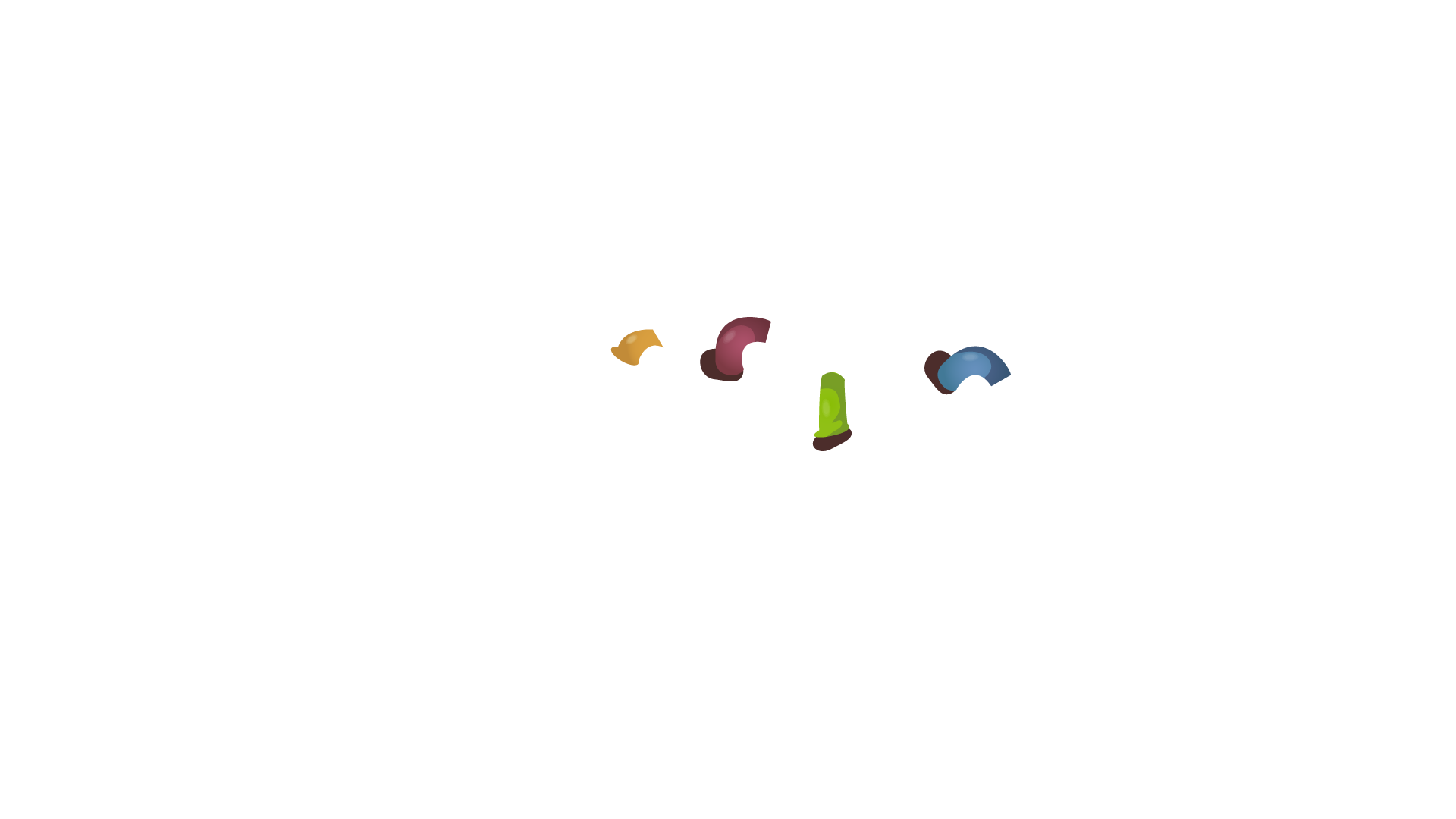 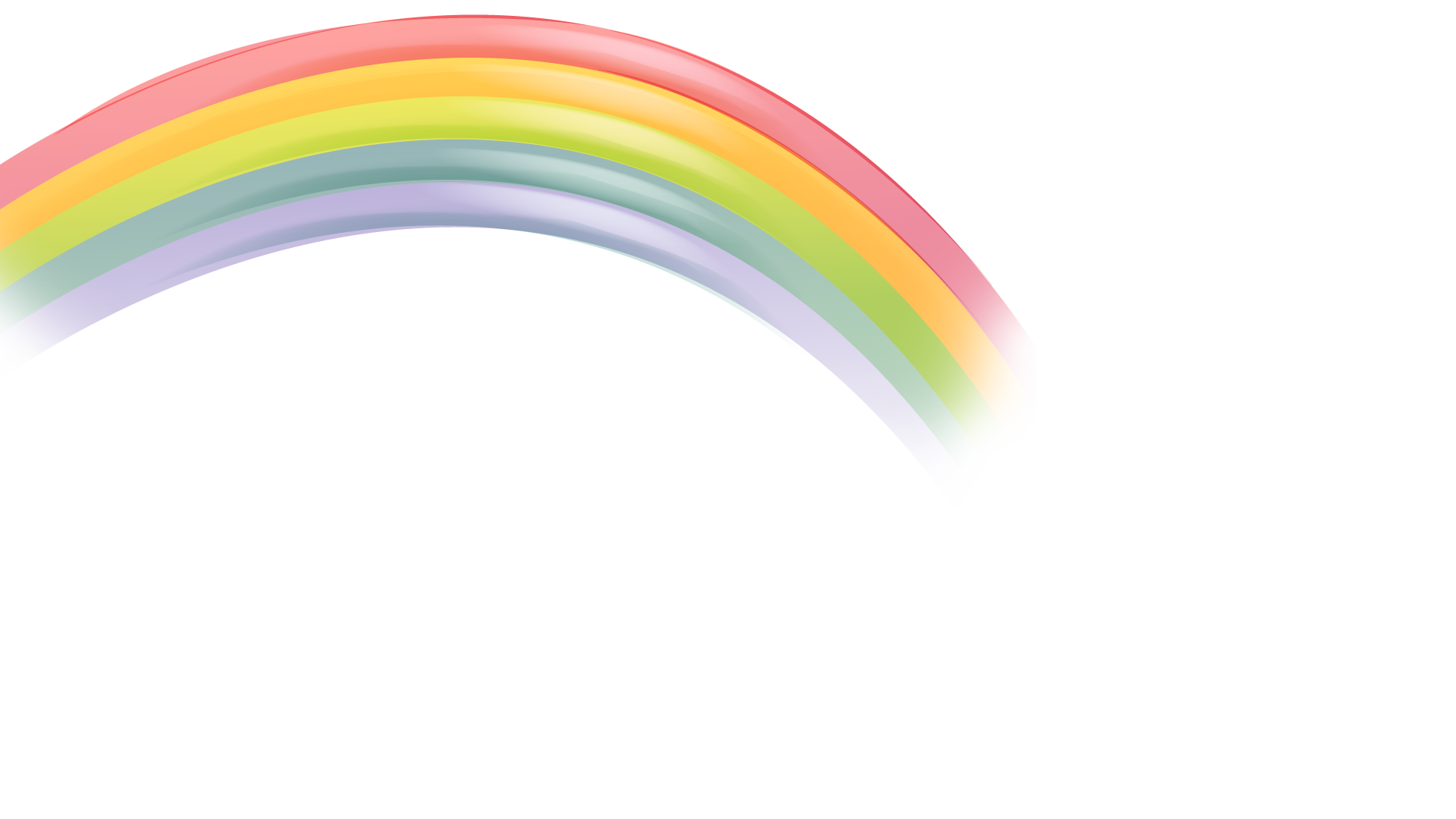 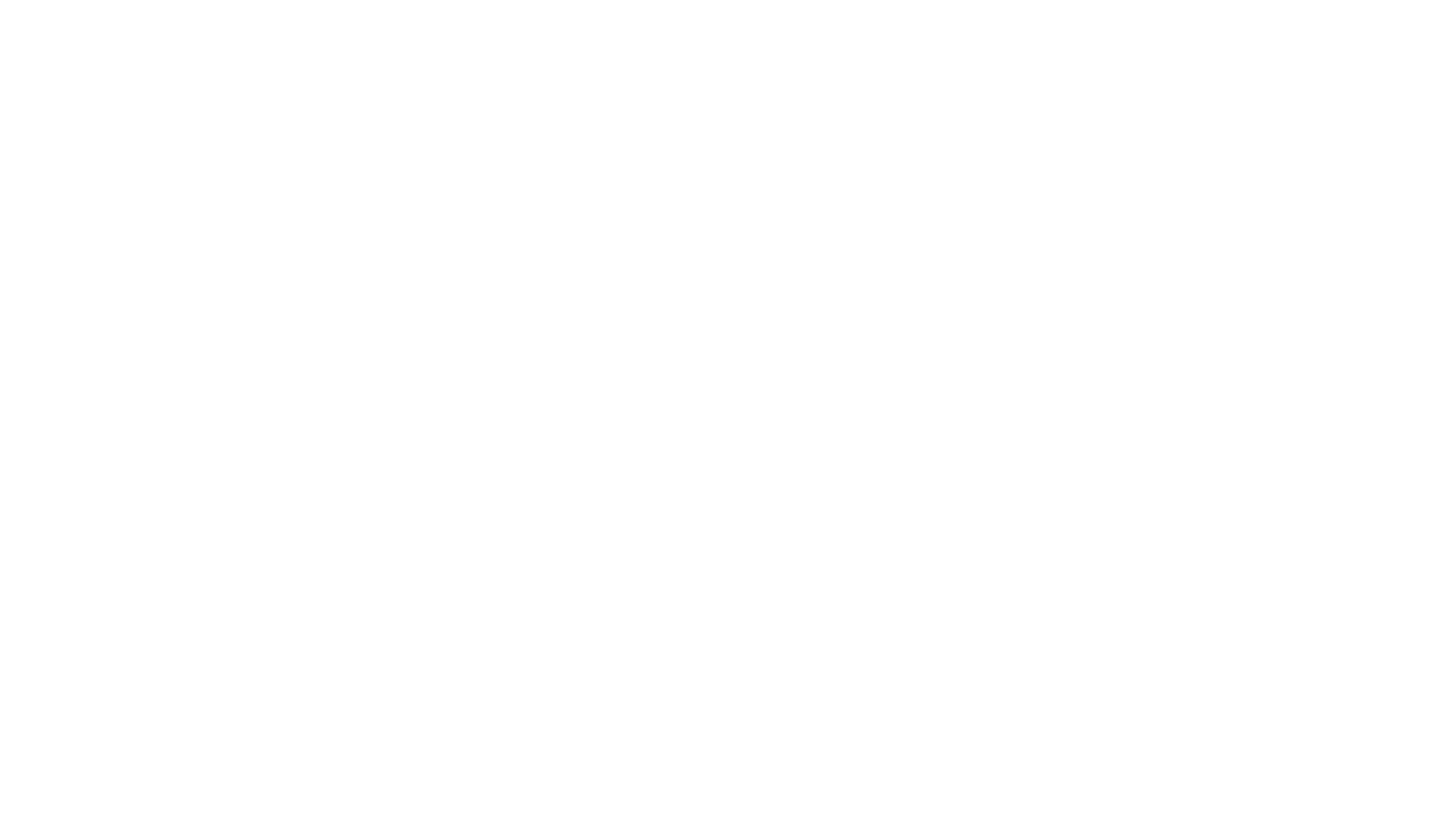 Hẹn gặp lại